«Современный урок как основа эффективного и качественного образования»
Цель
Знакомство с основными требованиями,   предъявляемыми к организации современного урока,  как основы эффективного  и качественного образования
Задачи
Осознание основных требований к организации современного урока;

Повышение интереса педагогов к современным технологиям;

Осознание необходимости повышения уровня самообразования
«Урок – это зеркало общей и 
педагогической культуры учителя,
мерило его интеллектуального богатства, показатель его кругозора, эрудиции»

В.А. Сухомлинский
Характеристика современного урока
на современном уроке нет места скуке, страху и злости от бессилия
на современном уроке царит атмосфера интереса, доверия и сотрудничества
на современном уроке  есть место каждому ученику, потому что современный урок-залог его успеха в будущем!
Современный урок
Три постулата заложены в основании новой технологии урока.Первый: «Урок есть открытие истины, поиск и осмысление её в совместной деятельности учителя и ученика».Второй: «Урок есть часть жизни ребёнка».Третий: «Человек на уроке всегда остаётся наивысшей ценностью , выступая в роли цели и никогда не выступая в виде средства».
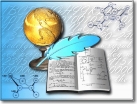 Традиционный урок
Технология системно-деятельностного  обучения не разрушает «традиционную» систему деятельности, а преобразовывает ее, сохраняя все необходимое для реализации новых образовательных целей.Принципиальным отличием деятельностного метода от традиционного демонстрационно – наглядного является, то, что предложенная структура описывает деятельность не учителя, а учащихся.
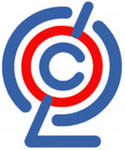 ФГОС
В настоящее время, к сожалению, большая часть педагогов не стремится к изменению стиля преподавания: «нет времени и сил самому постигать что-либо новое, да и нет в этом смысла. Традиционный урок – как родной человек, в нем все близко и понятно: пусть не всегда удовлетворяет современным требованиям, но зато на уроке – все знакомо, привычно, понятно – традиционно.»
Так может и не стоит ничего менять?
Очень умный человек учится на ошибках других, 
просто умный – на своих, 
а дурак не учится ни на чьих.

Народная мудрость
Что главное в уроке?
Каждый учитель имеет на этот счет свое, совершенно твердое мнение. Для одних успех обеспечивается эффектным началом, буквально захватывающим учеников сразу с появлением учителя. Для других, наоборот, гораздо важнее подведение итогов, обсуждение достигнутого. Для третьих – объяснение, для четвертых – опрос и т.д. Времена, когда учителя заставляли придерживаться жестких и однозначных требований по организации урока миновали. 

   Время «готовых» уроков постепенно отходит.
Ассоциации.
Критерии эффективности современного урока
Обучение через открытие
Самоопределение обучаемого к выполнению той или иной образовательной деятельности.
Наличие дискуссий, характеризующихся различными  точками зрения по изучаемым вопросам, сопоставлением их, поиском за счет обсуждения истинной точки зрения.
Развитие личности
Способность ученика проектировать предстоящую деятельность, быть ее субъектом
Демократичность, открытость 
Осознание учеником деятельности: того как, каким способом получен результат, какие при этом встречались затруднения, как они были устранены, и что чувствовал  ученик при этом.
Так что же для  нас современный урок?
Современный урок - это такой урок, на котором ученик из пассивного слушателя превращается в активного участника процесса. Для этого нужна постоянная работа учителя, который находится в поиске нового и достаточная материальная база для проведения и организации практической деятельности.
Требования, предъявляемые к современному уроку
урок должен являться логической единицей темы, иметь свою строгую, единую внутреннюю логику, определяемую дидактическими целями и содержанием.
нацелен на конкретные результаты
 должен иметь рациональную структуру и темп. 
изложение материала на уроке должно быть вариативным по своей структуре.
должен предусматривать задания, предполагающие применение новых знаний на практике в изменённой ситуации по сравнению с изученной .
большая часть знаний должна быть получена в процессе самостоятельного поиска путём решения поисковых задач.
Требования, предъявляемые                                к современному уроку
эффективность современного урока предполагает и применение современных технологий и ИКТ 
должны  применяться многообразные формы, методы и средства. 
урок должен служить не только обучению, но и воспитанию учащихся. обеспечивается корректный дифференцированный подход к учащимся
педагог способствует становлению и развитию учебно-познавательной деятельности учащихся и эффективно ею управляет;
Современный урок – одна из важнейших проблем не только педагогики, но и гигиены. Речь идёт о рациональной организации учебного занятия.
для проведения урока необходима благоприятная обстановка
педагог проводит рефлексию урока и его самоанализ
урок проводится по плану, который является творческим документом учителя
Технологическая карта урока
Тема урока _______________________________________________________________________
Технологическая карта урока
Предмет:
Тема урока: 
Тип урока:
Представление о результатах:
- личностные:
- метапредметные:
- предметные:
Цель урока:
Технология:
Технологическая карта урока, реализующего формирование УУДПредмет____________________________________________________________Класс_______________________________________________________________Автор УМК__________________________________________________________Тема урока___________________________________________________________Тип урока____________________________________________________________
Основные компоненты современного урока
1. Организационный – организация группы в течение всего урока, готовность учащихся к уроку, порядок и дисциплина.
2. Целевой – постановка целей учения перед учащимися, как на весь урок, так и на отдельные его этапы.
3. Мотивационный – определение значимости изучаемого материала как в данной теме, так и во всем курсе.
4. Коммуникативный – уровень общения педагога с группой.
5. Содержательный – подбор материала для изучения, закрепления, повторения, самостоятельной работы и т.п.
6. Технологический – выбор форм, методов и приемов обучения, оптимальных для данного типа урока, для данной темы, для данной группы и т.п.
7. Контрольно-оценочный – использование оценки деятельности ученика на уроке для стимулирования его активности и развития познавательного интереса.
8. Аналитический – подведение итогов урока, анализ деятельности учащихся на уроке, анализ результатов собственной деятельности по организации урока.
Как подготовить современный урок?
1. Сформулировать тему урока.
2. Спланировать учебный материал.
3. Продумать изюминку урока.
4. Сгруппировать отобранный учебный материал.
5. Спланировать контроль за деятельностью учащихся.
6.Подготовить оборудование для урока.
7. Продумать задание на дом.
Анкета «Стиль преподавания»
Рефлексия
перед вами ладошка.
каждый палец –это какая то позиция, по которой необходимо высказать свое мнение.
большой –для меня это важно и интересно …
указательный- я получил конкретные рекомендации…
средний- мне было трудно ( не понравилось)…
безымянный –моя оценка психологической атмосферы…
мизинец- для меня было недостаточно…
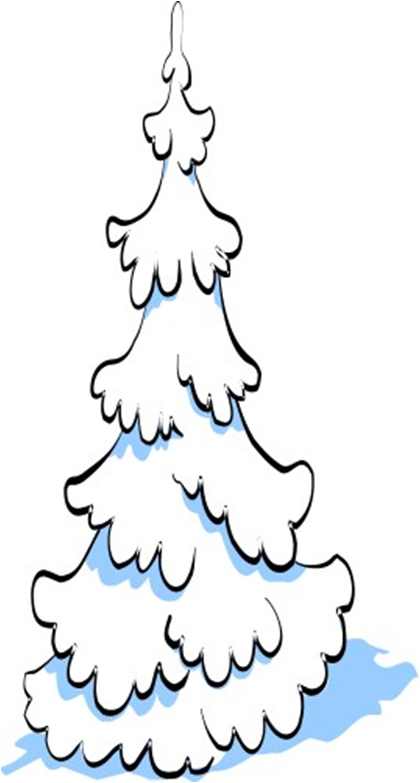 Заключение
Любой урок – имеет огромный потенциал для решения новых задач.
 Неоспоримо одно:  он должен быть жизненным, одушевленным личностью педагога.

Хоть выйди ты не в белый свет,
А в поле за околицей, —
Пока идешь за кем-то вслед,
Дорога не запомнится.
Зато, куда б ты ни попал
И по какой распутице,
Дорога та, что сам искал,
Вовек не позабудется.
                                  (Н.Рыленков)
С благодарностью всем коллегам, идущим по нелегкой преподавательской  стезе….